PHY 711 Classical Mechanics and Mathematical Methods
10-10:50 AM  MWF  in Olin 103

Notes for Lecture 20:  Review 
Chap. 3,6,5,1,4,7 (F&W)

Calculus of variation
Lagrangian/Hamiltonian formalisms
Phase space and the Liouville theorem
Rigid body motion
Scattering theory
Small oscillations about equilibrium
Wave motion in continuous media
10/11/2023
PHY 711  Fall 2023 -- Lecture 20
1
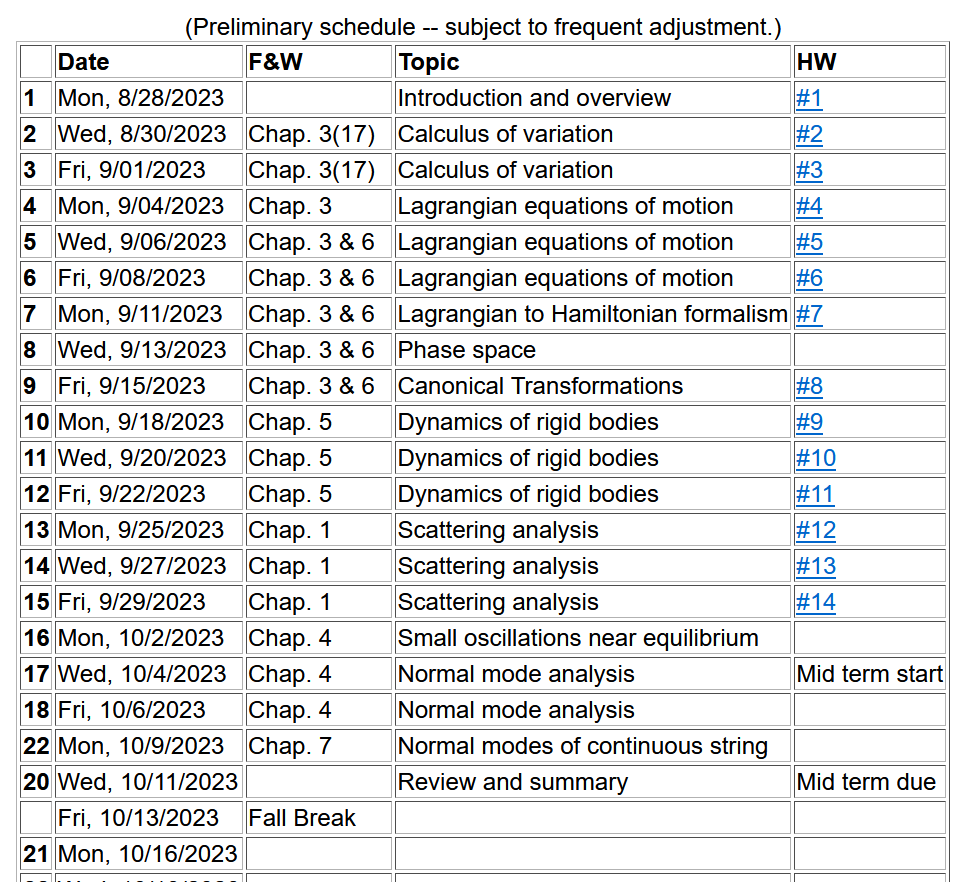 10/11/2023
PHY 711  Fall 2023 -- Lecture 20
2
[Speaker Notes: Start reading Chapter 7.]
Calculus of variation –
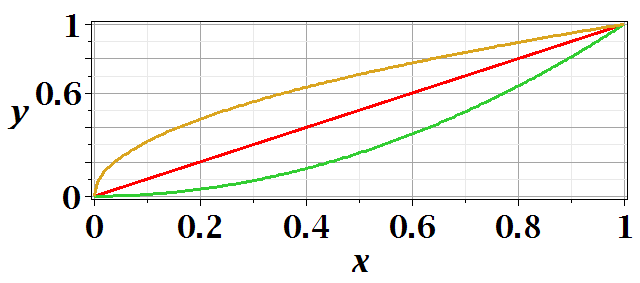 10/11/2023
PHY 711  Fall 2023 -- Lecture 20
3
After some derivations, we find
Note that this is a
 “total” derivative
10/11/2023
PHY 711  Fall 2023 -- Lecture 20
4
Summary --
Euler-Lagrange equation
10/11/2023
PHY 711  Fall 2023 -- Lecture 20
5
10/7/2022
PHY 711  Fall 2022-- Lecture 21
6
Application to particle dynamics
Hamilton’s principle states that the dynamical trajectory of a system is given by the path that extremizes the action integral
Simple example: vertical trajectory of particle of mass m subject to constant downward acceleration a=-g.
10/7/2022
PHY 711  Fall 2022-- Lecture 21
7
Potential energy
Kinetic energy
10/7/2022
PHY 711  Fall 2022-- Lecture 21
8
10/7/2022
PHY 711  Fall 2022-- Lecture 21
9
Extension of these ideas to multiple coordinates due to multiple dimensions and/or multiple particles.
many particles with multiple degrees of freedom
1 particle with 1 degree of freedom

1 particle+3 Cartesian dimensions
N particles+3 Cartesian dimensions
10/7/2022
PHY 711  Fall 2022-- Lecture 21
10
10/7/2022
PHY 711  Fall 2022-- Lecture 21
11
Modification of Lagrangian due to electric and magnetic fields
10/7/2022
PHY 711  Fall 2022-- Lecture 21
12
Introducing the Hamiltonian --
Lagrangian picture
Switching variables – Legendre transformation
10/7/2022
PHY 711  Fall 2022-- Lecture 21
13
Hamiltonian picture – continued
10/7/2022
PHY 711  Fall 2022-- Lecture 21
14
Recipe for constructing the Hamiltonian and analyzing the equations of motion
10/7/2022
PHY 711  Fall 2022-- Lecture 21
15
Example problem --
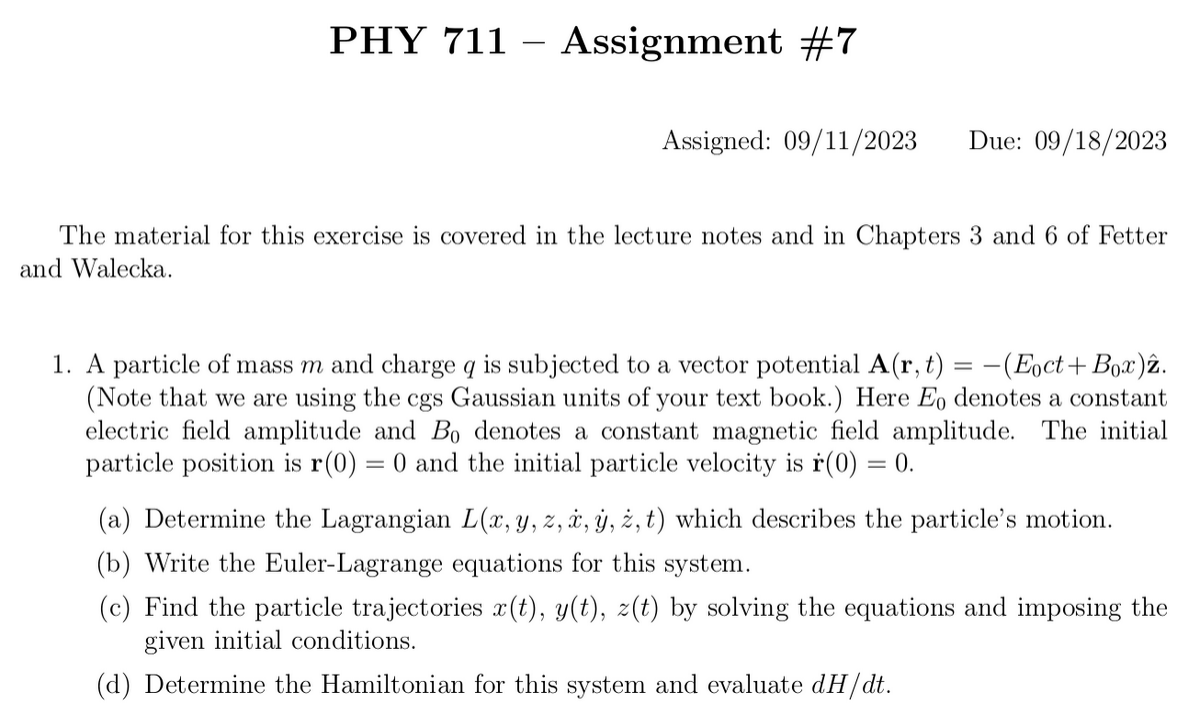 10/7/2022
PHY 711  Fall 2022-- Lecture 21
16
Steps for tackling a problem –
What are the basic concepts the apply to this problem.
Write down the fundamental equations
Solve
Check.
In this case, we expect that we should use the Lagrangian formalism and thus we need to know how to represent   electric and magnetic fields in the Lagrangian.
10/7/2022
PHY 711  Fall 2022-- Lecture 21
17
10/7/2022
PHY 711  Fall 2022-- Lecture 21
18
Is this correct?
10/7/2022
PHY 711  Fall 2022-- Lecture 21
19
10/7/2022
PHY 711  Fall 2022-- Lecture 21
20
Comment on solving equations of motion
Use these two equations to decouple x(t) and z(t)
10/7/2022
PHY 711  Fall 2022-- Lecture 21
21
Introduction to rigid body analysis
Note:    For a given object and a given coordinate system, one can find the moment of inertia matrix
z
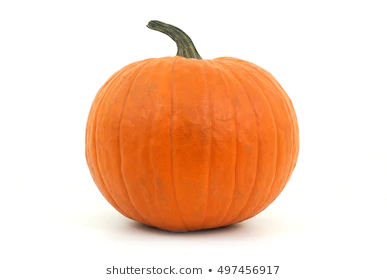 y
x
10/7/2022
PHY 711  Fall 2022-- Lecture 21
22
z’
z
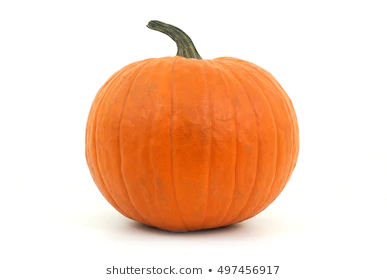 y’
y
x
x’
(x’,y’,z’)
10/7/2022
PHY 711  Fall 2022-- Lecture 21
23
Descriptions of rotation about a given origin; analyzed in the body fixed frame
10/7/2022
PHY 711  Fall 2022-- Lecture 21
24

10/7/2022
PHY 711  Fall 2022-- Lecture 21
25
Solution of Euler equations for   symmetric object continued
10/7/2022
PHY 711  Fall 2022-- Lecture 21
26
detector
Scattering theory:
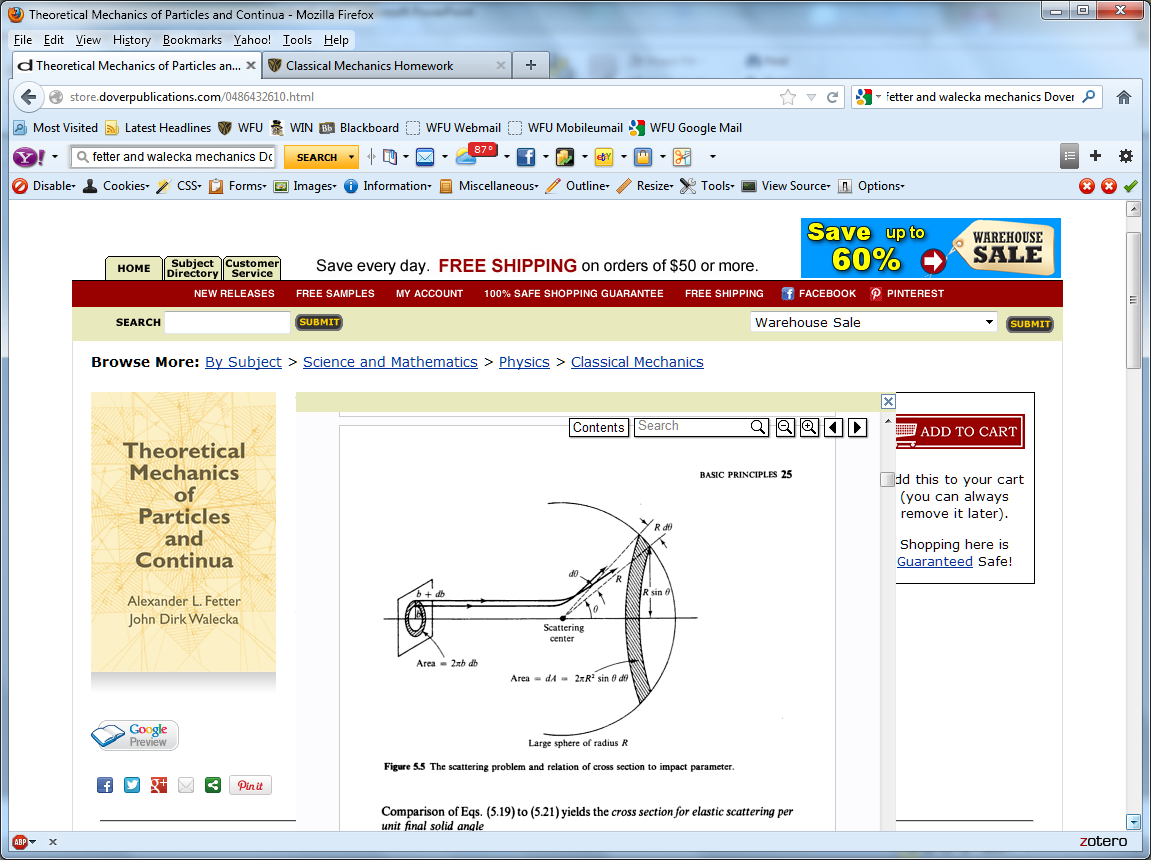 10/7/2022
PHY 711  Fall 2022-- Lecture 21
27
b
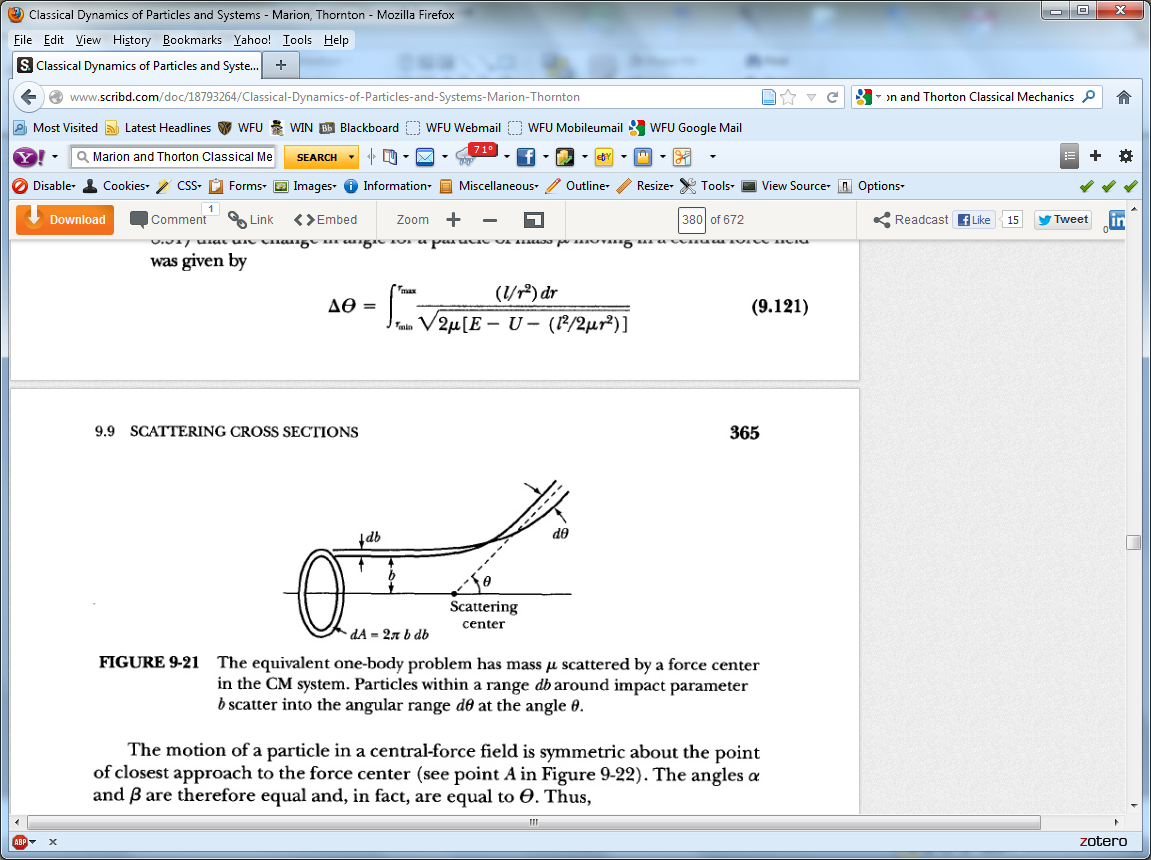 Figure from Marion & Thorton, Classical Dynamics
10/7/2022
PHY 711  Fall 2022-- Lecture 21
28
More generally, it is possible to use numerical integration methods (with care) to evaluate b(q) to relate exp and theory.
10/7/2022
PHY 711  Fall 2022-- Lecture 21
29